موضوع الدرس
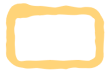 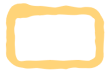 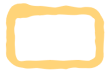 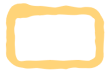 1
2
3
4
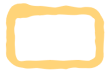 1
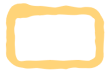 2
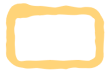 3
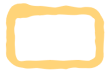 4
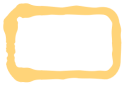 مراجعة